Figure 3. Distribution of projects in ReMeDy database by (a) location of the rearch project, (b) autologous or ...
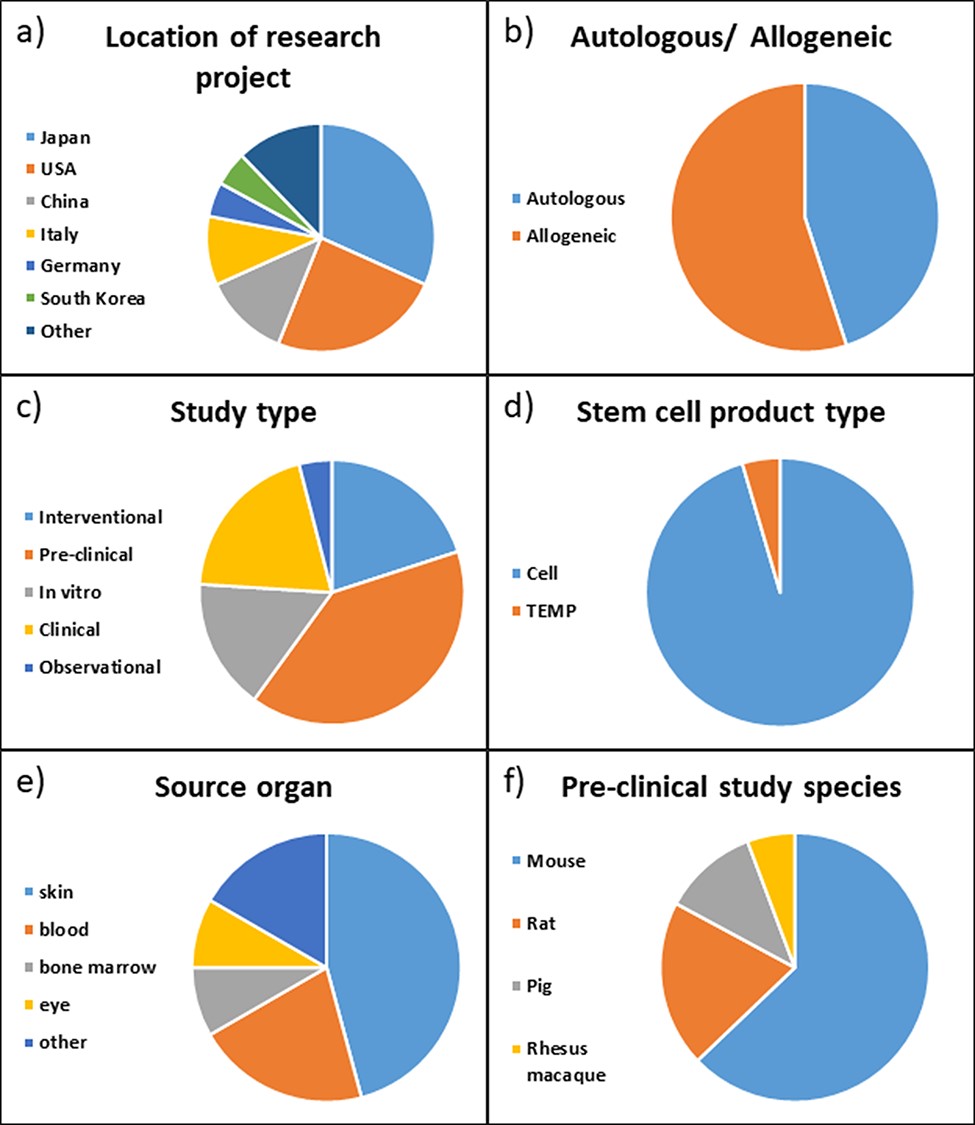 Database (Oxford), Volume 2021, , 2021, baab038, https://doi.org/10.1093/database/baab038
The content of this slide may be subject to copyright: please see the slide notes for details.
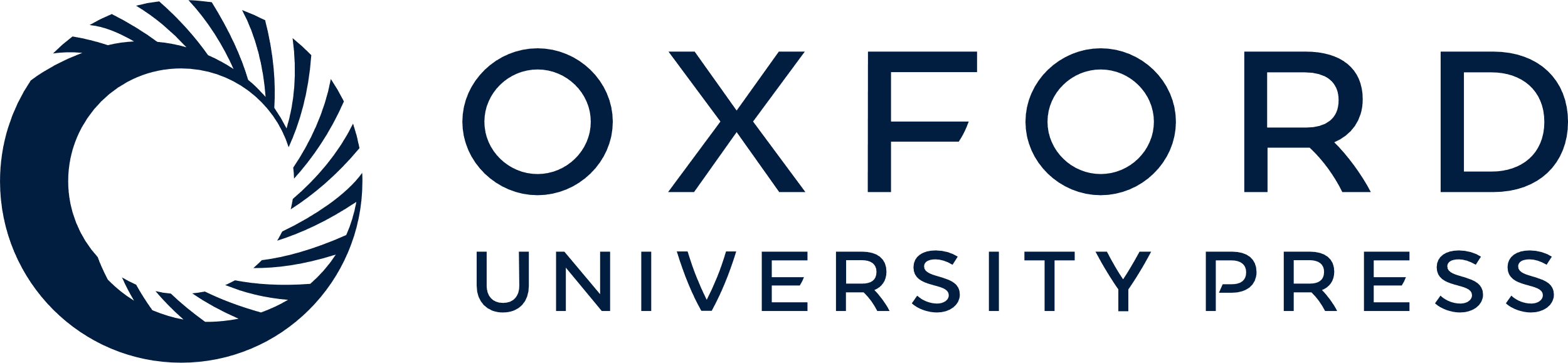 [Speaker Notes: Figure 3. Distribution of projects in ReMeDy database by (a) location of the rearch project, (b) autologous or allogeneic treatment type, (c) study type, (d) stem cell product type, (e) source organ for iPSCs and (f) pre-clinical study species.


Unless provided in the caption above, the following copyright applies to the content of this slide: © The Author(s) 2021. Published by Oxford University Press.This is an Open Access article distributed under the terms of the Creative Commons Attribution License (http://creativecommons.org/licenses/by/4.0/), which permits unrestricted reuse, distribution, and reproduction in any medium, provided the original work is properly cited.]